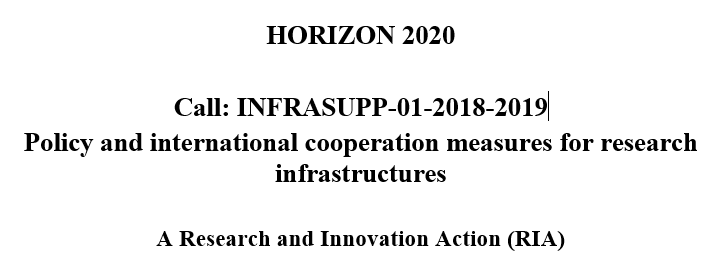 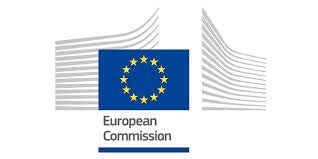 CREMLIN-Plus WP7-DETECKick-Off
Sept. 4, 2020
Virtual Meeting in Covid-19 Times
Christian J. Schmidt
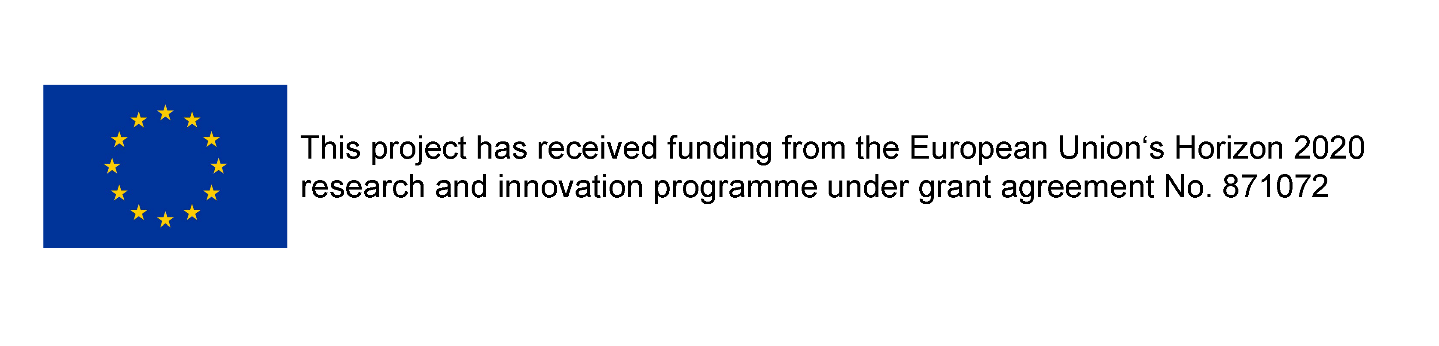 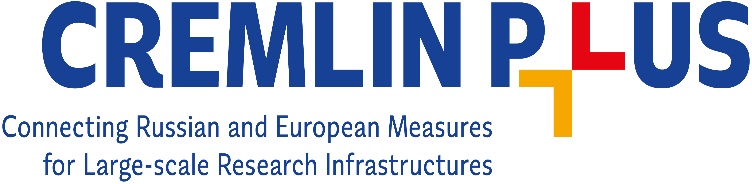 WP7- DETEC: horizontal activity on development of detector technologies
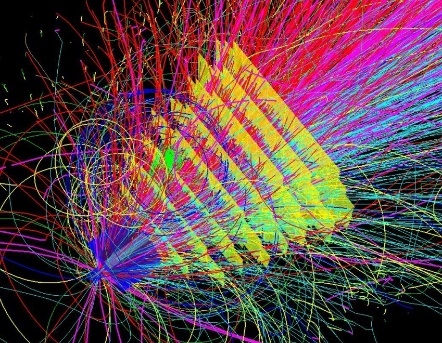 Develop beyond state of the art detector technologies
Aim to foster 	- cooperation, ideas and technologies-interchange 		   	- education of young scientists in the field of 				  particle detectors and related technologies

Joining two fields that typically have only few links:
 CMOS pixel sensors for nuclear- and high energy physics tracking applications 
 Detector technologies for thermal neutrons
2
Christian J. Schmidt, CREMLIN-Plus Kick-Off, DESY, Feb. 19 – 20, 2020
WP7 - DETEC – Charge of today´s kick-off meeting
Mutual encounter of distinct communities
Get organized and arrange collaboration
Organizational issues and reporting, deliverables and milestones
Agenda: 5 sessions, 10:00 to latest 17:30

Scientific questions and goals – get acquainted with the two research fields
Introduction of activities and institutes part I
		Lunchbreak
Introduction of activities and institutes part II
Working program and discussions
Work session on neutron detectors: Deliverable D7.1 (due M3)
3
Instrument Facilities at JINR IBR-2 reactor, supported by facility detector development lab
WP7 – DETEC         Conjoined Neutron Detector Competence
					Activity on Neutron Detector Developments
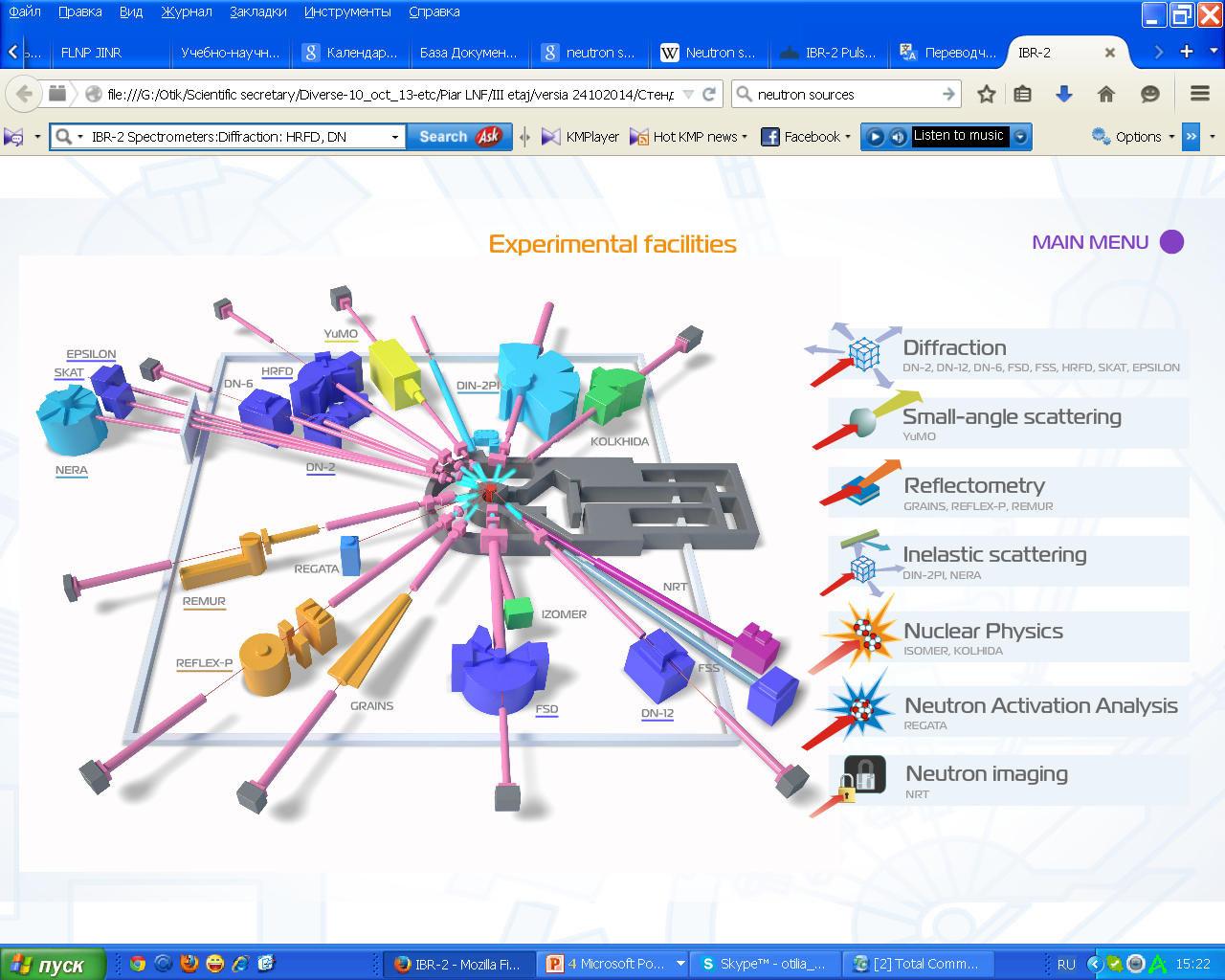 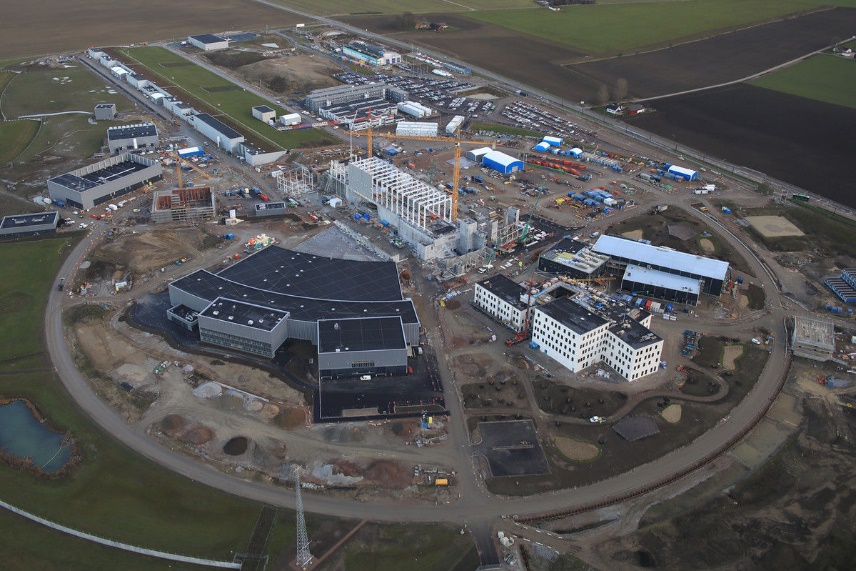 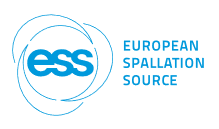 ESS Detector Group
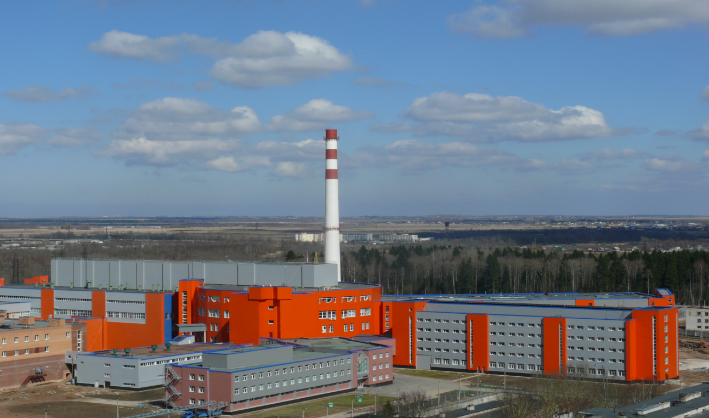 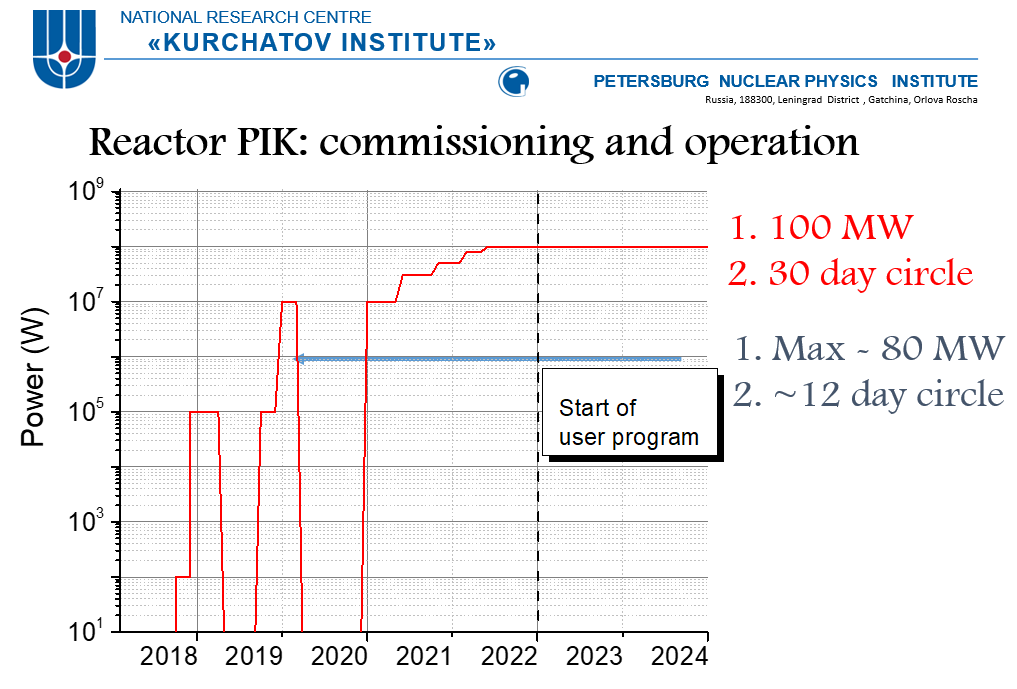 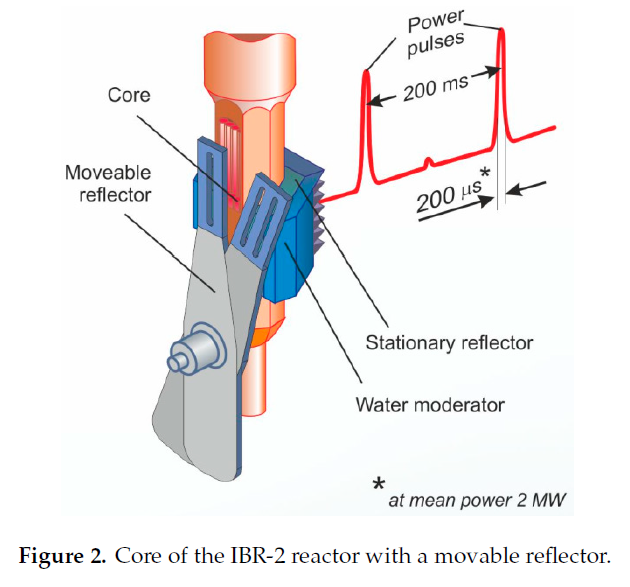 100 MW Research Reactor PIK, Gatchina, Russia
KI-PNPI aims to set-up and commission
20 instruments with detectors until 2024 at PIK
4
Christian J. Schmidt, CREMLIN-Plus Kick-Off, DESY, Feb. 19 – 20, 2020
[Speaker Notes: 14 spectrometers of different types, a neutron imaging facility, two facilities for neutron nuclear physics investigation and a neutron activation facility]
WP7 – DETEC      MAPS Monolithic Active Pixel Detectors
Ongoing decade-old grand, research activity pushed forward by the tracking detector community in High-Energy-, Nucl. and Heavy-Ion Physics  HL-LHC, FAIR, NICA etc. 

DETEC aims to 		
very actively corroborate the field 
broaden knowledge base to expert personnel facing the integration challenge
disseminate technology to other science fields and eventually to societal benefit
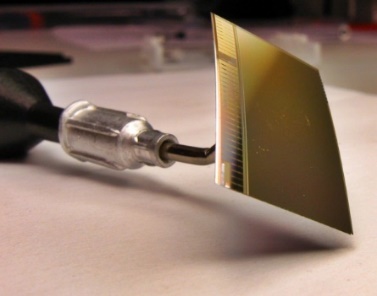 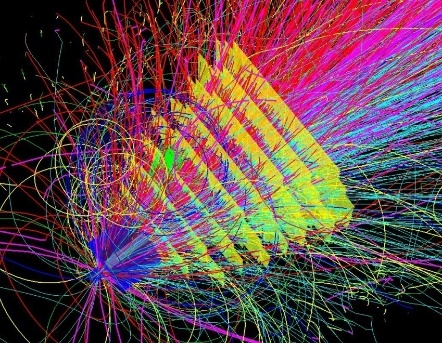 CMOS pixel sensor
Christian J. Schmidt, CREMLIN-Plus Kick-Off, DESY, Feb. 19 – 20, 2020
5
WP7 – DETEC     Monolithic Active Pixel Tracking Detector
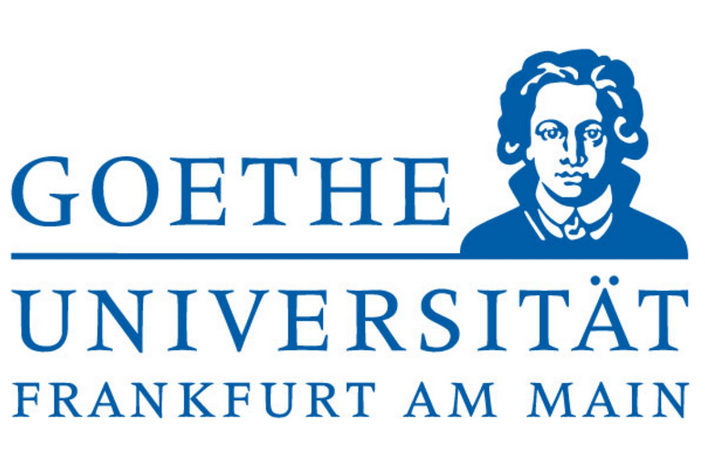 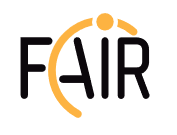 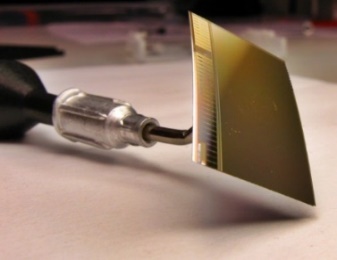 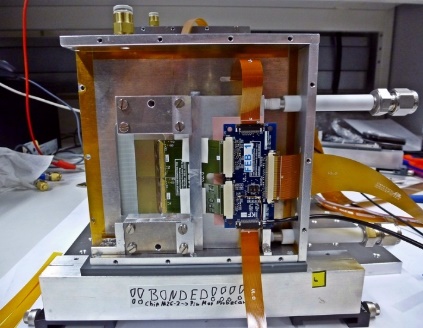 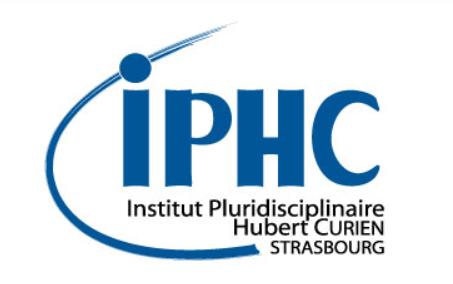 MAPS integration, 
power management
Silicon integration, r/o electronics
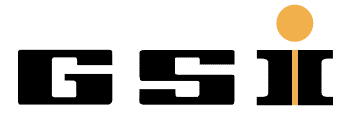 MAPS sensor design
technological stake holders
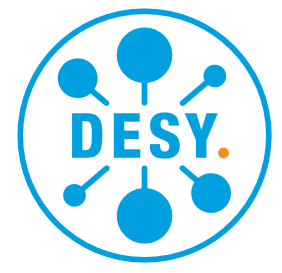 Kiew Institute for Nuclear Research
KINR
silicon detector characterization 
and evaluation
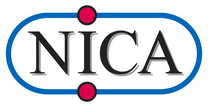 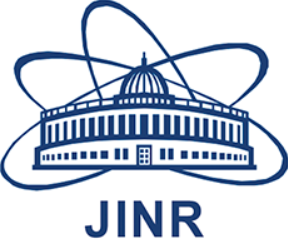 Precision e-test-beam facility
characterization of telescope
beneficiary of resulting prototype
Christian J. Schmidt, CREMLIN-Plus Kick-Off, DESY, Feb. 19 – 20, 2020
6
broaden knowledge base – widen horizonfoster young scientists to get involved make use of WP8, WP9 and WP10 funding
Summer school on detector technologies and electronics as 
„joint workshop on modern neutron and tracking detector challenges“

allow for most effective one week to three months secondment of scientists in collaborating partner institution

follow-up on integrating project: employ MAPS for neutron detection
 master or PhD thesis
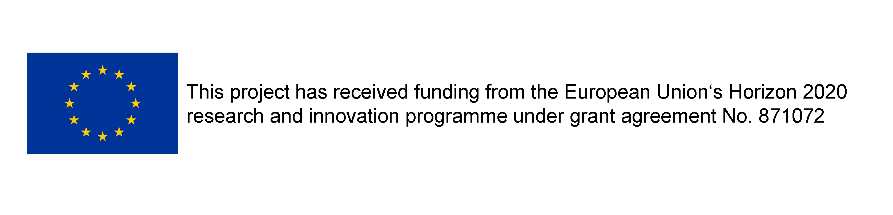 Christian J. Schmidt, CREMLIN-Plus Kick-Off, DESY, Feb. 19 – 20, 2020
7